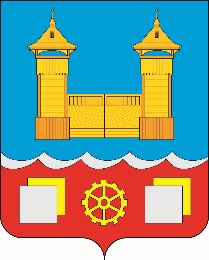 План мероприятий по повышению финансовой грамотности населения города Усолье-Сибирское на 2024 г.
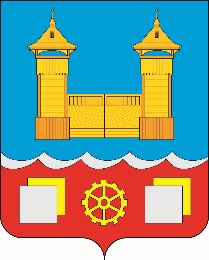 План мероприятий по повышению финансовой грамотности населения города Усолье-Сибирское на 2024 г.
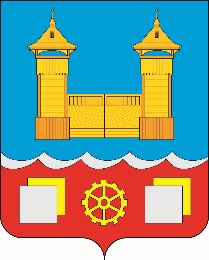 План мероприятий по повышению финансовой грамотности населения города Усолье-Сибирское на 2024 г.
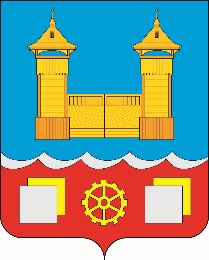 План мероприятий по повышению финансовой грамотности населения города Усолье-Сибирское на 2024 г.
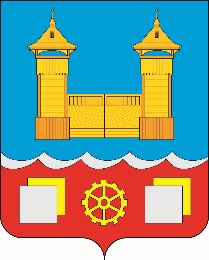 План мероприятий по повышению финансовой грамотности населения города Усолье-Сибирское на 2024 г.
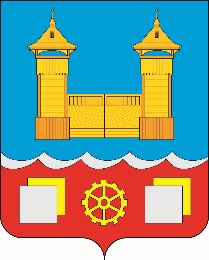 План мероприятий по повышению финансовой грамотности населения города Усолье-Сибирское на 2024 г.
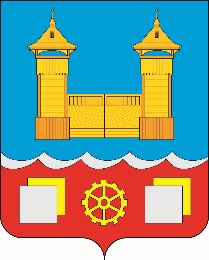 План мероприятий по повышению финансовой грамотности населения города Усолье-Сибирское на 2024 г.